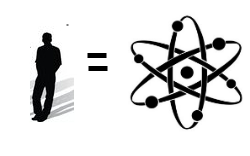 «От развивающего обучения к развитию человека – стратегия гуманитарного образования»
Даутова Ольга Борисовна, д.п.н., профессор кафедры педагогики и андрагогики СПб АППО
24 апреля 2018 г.
Санкт-Петербург
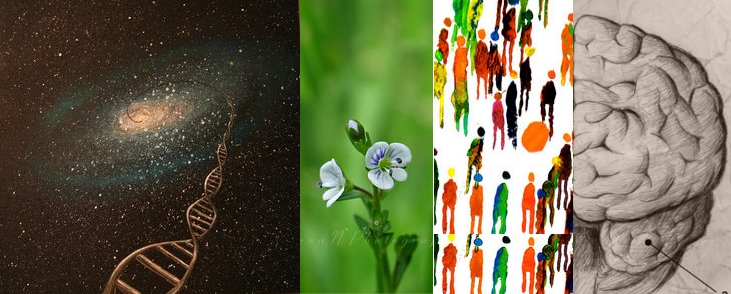 Мы не можем работать без перспективы, без осознания будущего как продолжения и развития настоящего. А для этого важна теория, дающая эту перспективу. А теория это новые не овеществленные еще идеи, бросающие  в будущие дали, это мысли богатые содержанием, зовущие, будящие.
П.Н.Груздев
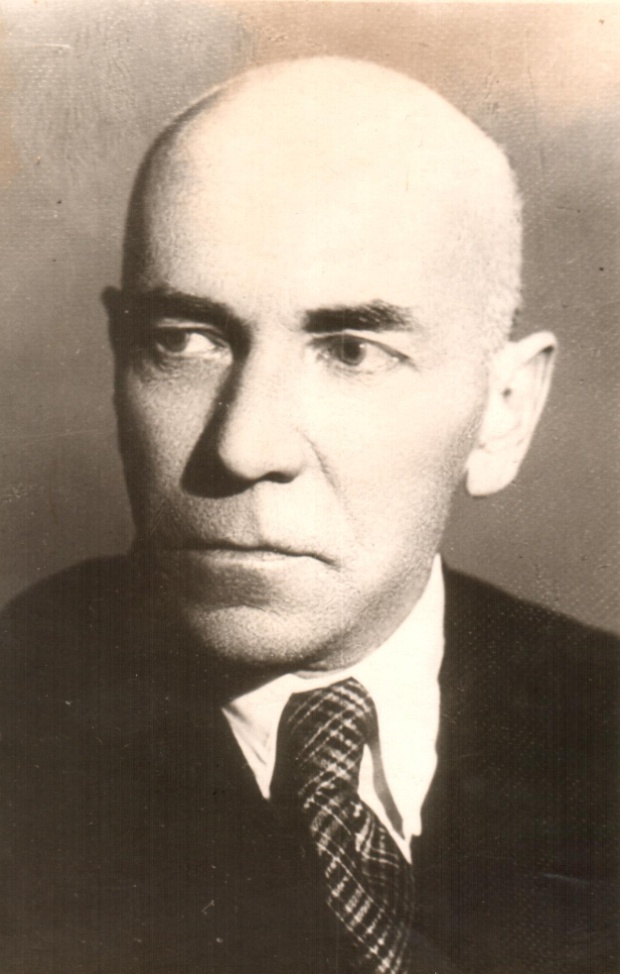 Линия жизни – наука: Профессор П.Н.Груздев/ авт. –сост. Г.Д.Кириллова, О.Б.Даутова. – СПб.: Изд-во РГПУ им. А.И.Герцена, 2016. – 223.
Павел Никодимович Груздев (30.08.1889- 13.07.1953)
2
24.04.2018
Если процесс обучения соответствует процессу познания, то он и интересен и обогащает человека.
Когда преподаватель говорит, что учащиеся не хотят учиться, то причину нужно искать в процессе обучения.
Исследователи развивающего обучения проводили работу в противовес официальной системе обучения.
Кириллова Галина Дмитриевна
3
3
24.04.2018
Три поворота в науке ХХ- ХХI
4
[Speaker Notes: Коммуникативный процесс, который наряду с лингвистическими факторами включает и социокультурные (знания о мире, мнения, установки, цели и намерения адресата) необходимые для понимания текста.
Дискурс - структурированное поле высказываний, которое содержит в себе основные правила, влияющие на оформление познавательного опыта.    (М.Фуко)]
24.04.2018
Система гуманитарности формируется вокруг свободы как источника открытия новой реальности. Тульчинский Г.Л.
5
24.04.2018
6
24.04.2018
Приводится по: Racionero S., Valls R. Dialogical learning: A communicative approach to teaching and learning / Praeger Handbook of Education and Psychology. – London: Praeger, 2007, p. 551-552
7
7
24.04.2018
Гуманитарная стратегия
8
24.04.2018
Новая педагогика будет наукой жизнетворчества именно человека, а не только личности, включая как социально-личностные, так и индивидуально-биологические характеристики, что позволит избежать недооценки природных начал в человеке…
В.С.Шубинский
9
24.04.2018
апрель 2016 http://ro-kirillova.ru/